CS6456: Graduate Operating Systems
Brad Campbell – bradjc@virginia.edu
https://www.cs.virginia.edu/~bjc8c/class/cs6456-f19/
Slides modified from CS162 at UCB
1
Today: Scheduler
if ( readyThreads(TCBs) ) {
	nextTCB = selectThread(TCBs);
	run( nextTCB );
} else {
	run_idle_thread();
}
Scheduler: Which thread should run on the CPU next?
Scheduling: All About Queues
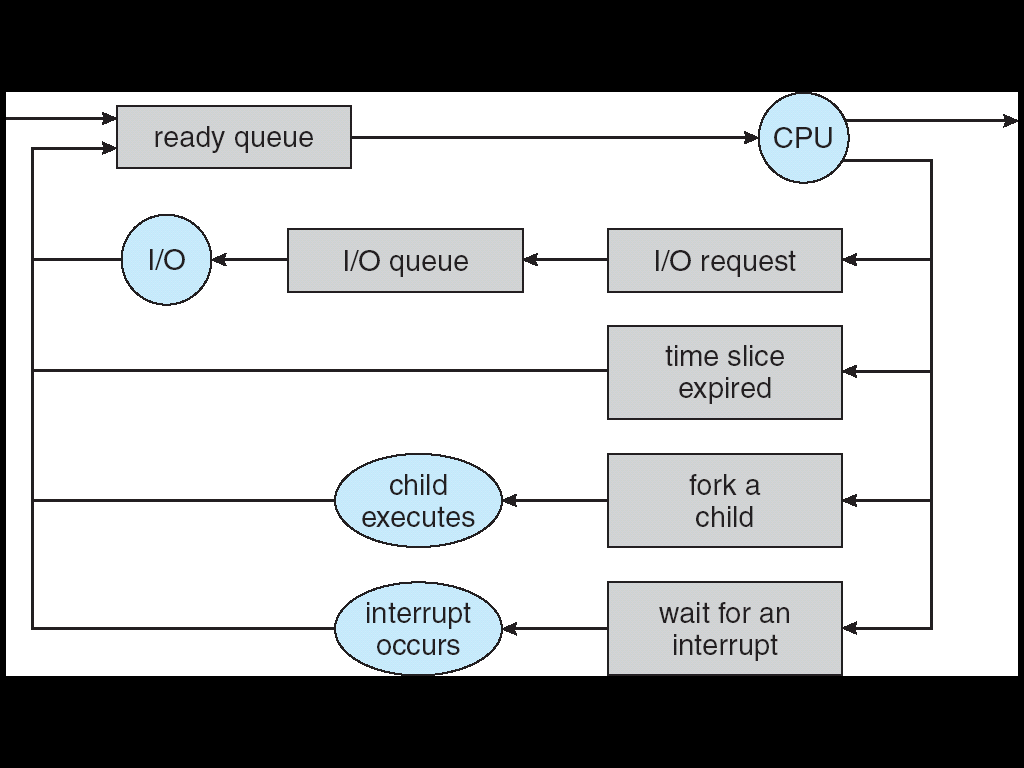 Scheduling: Which thread to remove from ready queue?
CPU & I/O Bursts
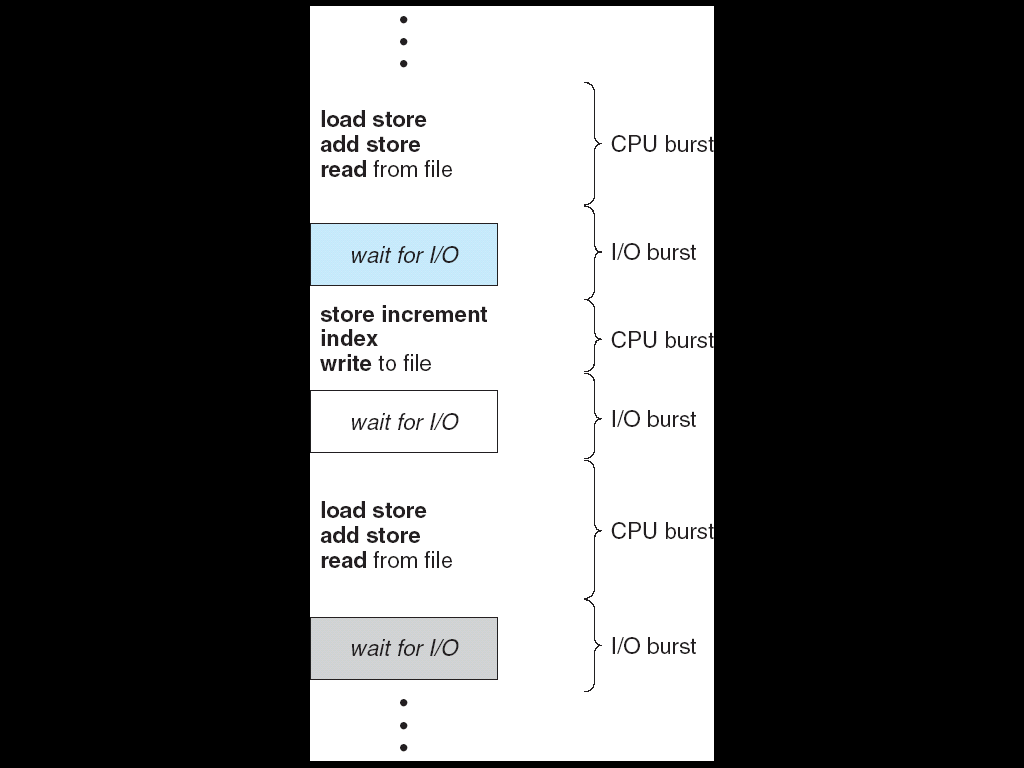 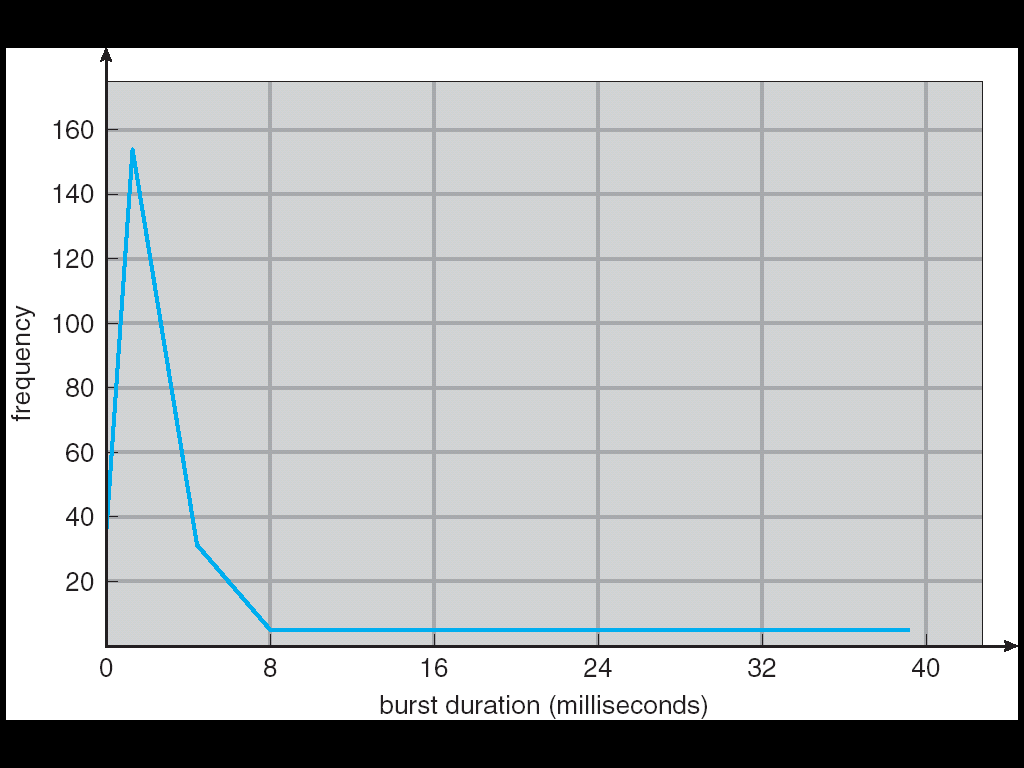 Programs alternate between bursts of CPU, I/O activity
Scheduler: Which CPU burst to run next?
Reason: Interactive programs
Evaluating Schedulers
★Defining key metrics
Response Time (ideally low)
What user sees: from keypress to character on screen

Throughput (ideally high)
Total operations per second
Problem: Overhead (e.g. from context switching)

Fairness
Conflicts with best avg. throughput/resp. time
P1
P2
P3
0
24
27
30
First-Come First-Served (FCFS)
Also: "First In First Out"
Example:	Process	Burst Time
		   	P1		        24		   	P2 			3	          	P3	 		3 
Arrival Order: P1, P2, then P3
P1
P2
P3
0
24
27
30
First-Come First-Served (FCFS)
Response Times: P1 = 24, P2 = 27, P3 = 30
Waiting times: P1 = 0, P2 = 24, P3 = 27
Average Response Time = (24+27+30)/3 = 27
Average Wait Time = (0 + 24 + 27)/3 = 17

Convoy Effect: Short processes stuck behind long processes
P2
P3
P1
0
3
6
30
What if the arrival order changes?
Waiting Time: P1 = 6, P2 = 0, P3 = 3
Average Waiting Time = (6+0+3)/3 = 3
Response Time: P1 = 30, P2 = 3, P3 = 6
Last Time: 17
Average Response Time = (30 + 3 + 6)/3 = 13
Last Time: 27
Round Robin
Give out small units of CPU time ("time quantum")
Typically 10 – 100 milliseconds
When quantum expires, preempt, add to end of the queue
Each of N processes gets 1/N of CPU
With quantum length Q ms, process waits at most(N-1)*Q ms to run again
Downside: More context switches
What should Q be?
Too high: back to FCFS, Too Low: context switch overhead
Round Robin Example (Q = 20)
Example:	Process		Burst Time	 P1	  	53	 P2	 	 8	 P3	 	68	 P4		24
Waiting time for		P1=(68-20)+(112-88)=72		P2=(20-0)=20			P3=(28-0)+(88-48)+(125-108)=85			P4=(48-0)+(108-68)=88
Average waiting time = (72+20+85+88)/4 = 66.25
Average response time = (125+28+153+112)/4 = 104.5
And don't forget context switch overhead!
P2
P1
P3
P4
P1
P3
P4
P1
P3
P3
0
20
28
48
68
88
108
112
125
145
153
Round Robin Overhead
Typical Context Switch: 0.1ms – 100ms

With 10ms – 100ms time quantum (Q):~1% Overhead
Round Robin Quantum
Assume there is no context switching overhead
What happens when we decrease Q?

Avg. response time…
increases
decreases
stays the same
or some combination?
Decrease Response Time
P1: Burst Length 10
P2: Burst Length 1
Q = 10



Average Response Time = (10 + 11)/2 = 10.5
Q = 5


Average Response Time = (6 + 11)/2 = 8.5
P1
P2
0
11
10
P1
P2
P1
0
11
5
6
Same Response Time
P1: Burst Length 1
P2: Burst Length 1
Q = 10



Average Response Time = (1 + 2)/2 = 1.5
Q = 1


Average Response Time = (1 + 2)/2 = 1.5
P1
P1
P2
P2
1
1
0
0
2
2
Increase Response Time
P1: Burst Length 1
P2: Burst Length 1
Q = 1



Average Response Time = (1 + 2)/2 = 1.5
Q = 0.5


Average Response Time = (1.5 + 2)/2 = 1.75
P1
P2
1
0
2
2
0
Priority Scheduling
Priority 3
Job 1
Job 3
Job 2
Priority 2
Job 4
Priority 1
Priority 0
Job 5
Job 6
Job 7
Always run the ready thread with highest priority
Systems may try to set priorities according to some policy goal
Example: Give shell higher priority than long calculation
Prefer jobs waiting on I/O to those consuming lots of CPU
Try to achieve fairness: elevate priority of threads that don't get CPU time (ad-hoc, bad if system overload)
What if we know how much time each process needs in advance?
Non-preemptive: Shortest Job First
Like FCFS if we always chose the best possible ordering

Preemptive Version: Shortest Remaining Time First
A newly ready process (e.g., just finished an I/O operation) with shorter time replaces the current one
Shortest Job/Remaining Time First
Provably Optimal with respect to Response Time

Key Idea: remove convoy effect
Short jobs always stay ahead of long ones

Starvation is possible
What if new short jobs keep arriving?
C
A or B
C’s 
I/O
C’s 
I/O
C’s 
I/O
SRTF Example
Three jobs in system
A and B are CPU calculations that take 1 week to run
C: Continuous loop of 1ms CPU time, 9ms of I/O time






FCFS? A or B starve C
I/O throughput problem: lose opportunity to do work for C while CPU runs A or B
C
A
B
C
RR 100ms time slice
C’s 
I/O
C’s 
I/O
C’s 
I/O
C’s 
I/O
C’s 
I/O
C’s 
I/O
CABAB…
C
RR 1ms time slice
C
A
A
A
SRTF
SRTF Example
Disk Utilization:
9/201 ~ 4.5%
Disk Utilization:
~90% but lots of wakeups!
Disk Utilization:
90%
Shortest Job/Remaining Time First
How do we know the time a job/process will take?
Usually, we don't

Ask the users?
They can try to estimate…
Or just lie

Observe past process behavior
Past behavior is good indicator of future behavior
Observing Process Behavior
Consider jobs scheduled by Round Robin

Process exhausts quantum, has to be preempted
Consuming all of the CPU time it can, "CPU-Bound"

Process blocks on I/O before quantum exhausted
"I/O-Bound"

Past behavior is good indicator of future behavior
I/O-bound now, likely to be I/O-bound later
Long-Running ComputeTasks Demoted to Low Priority
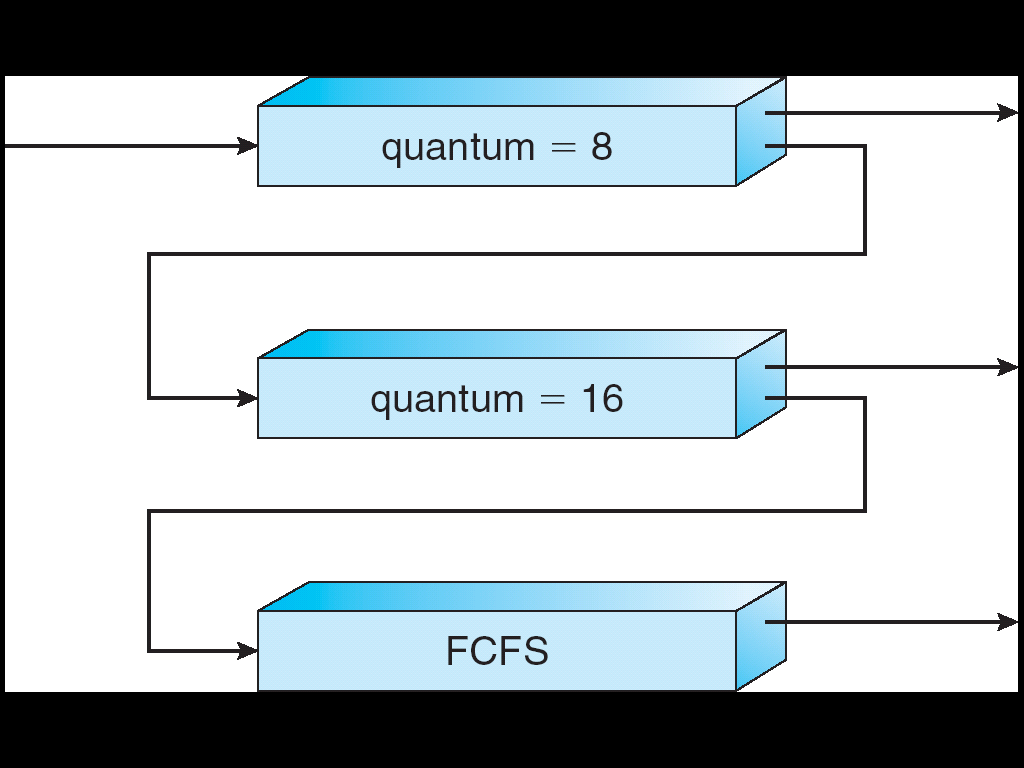 Multi-Level Feedback Scheduling
Multiple queues, each of different priority
Round Robin within each queue
Different quantum length for each queue
Favor I/O-bound jobs
Long-Running ComputeTasks Demoted to Low Priority
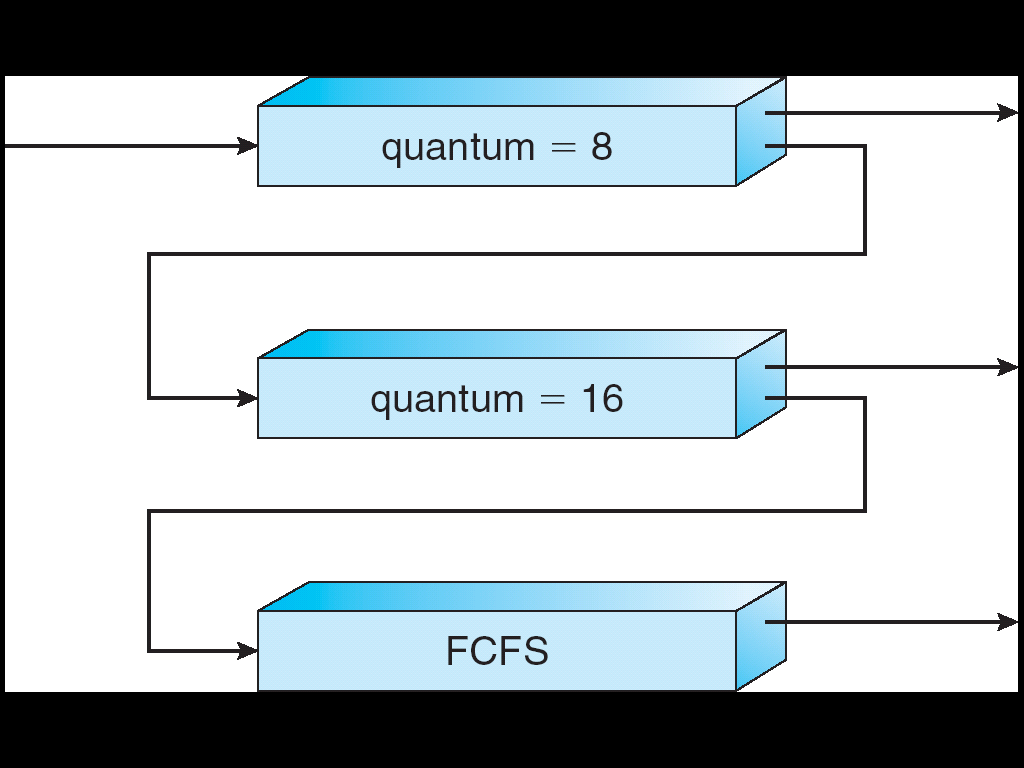 Multi-Level Feedback Scheduling
Intuition: Priority Level proportional to burst length
Job Exceeds Quantum: Drop to lower queue
Job Doesn't Exceed Quantum: Raise to higher queue
Multi-Level Feedback Scheduling
Approximates Shortest Remaining Time First
CPU-bound have lowest priority (run last)
I/O-bound (short CPU bursts) have highest priority(run first)
Low overhead
Easy to update priority of a job
Easy to find next ready task to run
Can a process cheat?
Yes, add meaningless I/O operations
Multi-Level Feedback Scheduling
What about starvation?
Long-running jobs fall into low priority, may never get the CPU
Time-slice among the queues (e.g., 70% to highest priority, 20% to middle, 10% to low)
Artificially boost priority of a starved job
These solutions improve fairness but hurt response time
Linux O(1) Scheduler
Kernel/Realtime Tasks
User Tasks
0
100
139
MLFQ-Like Scheduler with 140 Priority Levels
40 for user tasks, 100 "realtime" tasks
All algorithms O(1) complexity – low overhead

Active and expired queues at each priority
Once active is empty, swap them (pointers)
Round Robin within each queue (varying quanta)
Linux O(1) Scheduler
Kernel/Realtime Tasks
User Tasks
0
100
139
Lots of ad-hoc heuristics
Try to boost priority of I/O-bound tasks
Try to boost priority of starved tasks
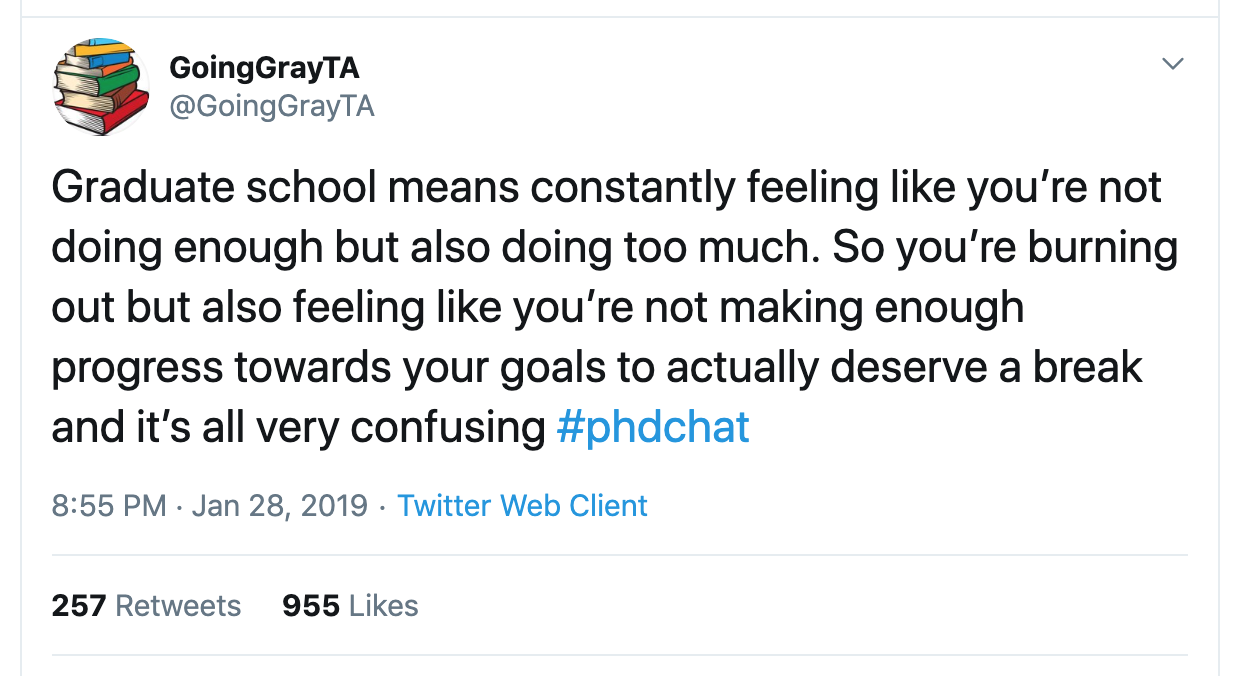 https://twitter.com/GoingGrayTA/status/1090065890253656064
29
Brad’s thoughts…
Unfortunate property of grad school:if you aren’t working on your work, no one else is
It is your degree you are pursuing
However, success is not equivalent to constant work
Important to remember that progress often comes in spurts
Things that helped me:
Realizing that that there are a lot of metrics for “progress”
Using conferences as an excuse to explore new places
Having a pre-scheduled weekly fun event to look forward to
30
Linux Completely Fair Scheduler
Goal: Each process gets an equal share of CPU
N threads "simultaneously" execute on 1/Nth of CPU
At any time t we would observe:
CPUTime
t/N
T2
T3
T1
Linux Completely Fair Scheduler
Can't do this with real hardware
Still need to give out full CPU in time slices
Instead: track CPU time given to a thread so far
Scheduling Decision:
"Repair" illusion of complete fairness
Choose thread with minimum CPU time
T1
CPUTime
t/N
T3
T2
Linux CFS
Constraint 1: Target Latency
Period of time over which every process gets service
Preserves response time

Target Latency: 20ms, 4 Processes
Each process gets 5ms time slice
Target Latency: 20 ms, 200 Processes
Each process gets 0.1ms time slice
Recall Round-Robin: Huge context switching overhead
Linux CFS
Constraint 2: Minimum Granularity
Minimum length of any time slice
Protects throughput

Target Latency 20ms, Minimum Granularity 1ms,200 processes
Each process gets 1ms time slice
Linux CFS
Linux CFS
Target Latency = 20ms,
Minimum Granularity = 1ms
Two CPU-Bound Threads
Thread A has weight 1
Thread B has weight 4
Time slice for A? 4 ms
Time slice for B? 16 ms
Linux CFS
Track a thread's virtual runtime rather than its true physical runtime
Higher weight: Virtual runtime increases more slowly
Lower weight: Virtual runtime increases more quickly
16
4
B
Physical
CPU Time
A
Linux CFS
Track a thread's virtual runtime rather than its true physical runtime
Higher weight: Virtual runtime increases more slowly
Lower weight: Virtual runtime increases more quickly
Actually Used for Decisions
A
B
Virtual
CPU Time
Real-Time Scheduling
Goal: Guaranteed Performance
Meet deadlines even if it means being unfair or slow
Limit how bad the worst case is

Hard real-time:
Meet all deadlines (if possible)
Ideally: determine in advance if this is possible
Real-Time Example
Preemptible tasks with known deadlines (D) and known burst times (C)
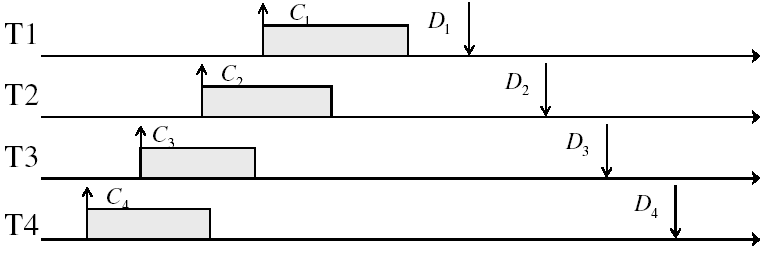 What if we try Round-Robin?
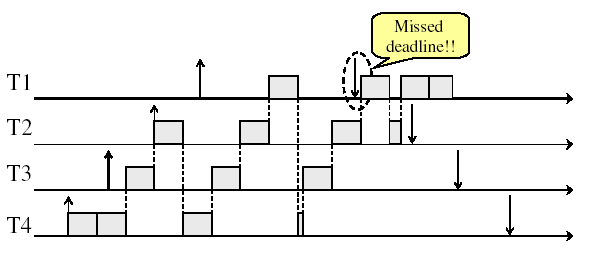 Earliest Deadline First
Priority scheduling with preemption
Priority proportional to time until deadline
Example with periodic tasks:
0
5
10
15
EDF: Feasibility Testing
Choosing the Right Scheduler
Priority and Locks
Priority 3
Job 3
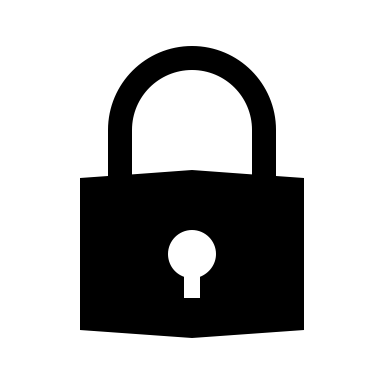 Priority 2
Job 2
Job 1
Priority 1
holds
At this point, which job does the scheduler choose?

Job 3 (Highest Priority)
Priority and Locks
Acquire()
Priority 3
Job 3
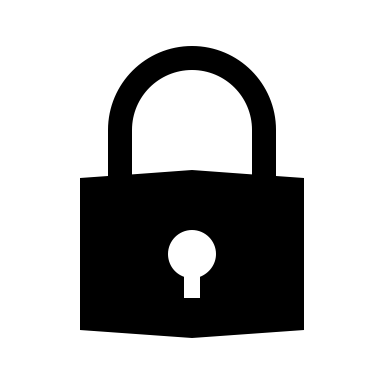 Priority 2
Job 2
Job 1
Priority 1
Job 3 attempts to acquire lock held by Job 1
Priority and Locks
Blocked on Acquire
Job 3
Priority 3
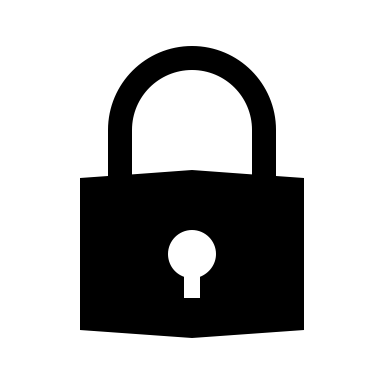 Priority 2
Job 2
Job 1
Priority 1
At this point, which job does the scheduler choose?
Job 2 (Medium Priority)
Priority Inversion
Solution: Priority Donation
Job 1
Priority 3
Release()
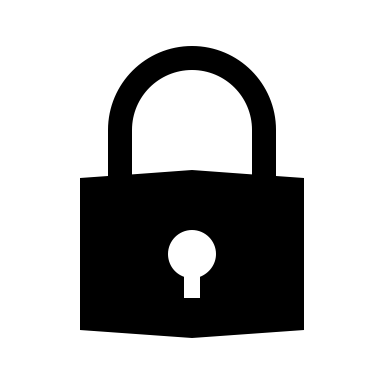 Priority 2
Job 2
Priority 1
Job 3 temporarily grants Job 1 its highest priority to run on its behalf
Priority and Locks
Priority 3
Job 3
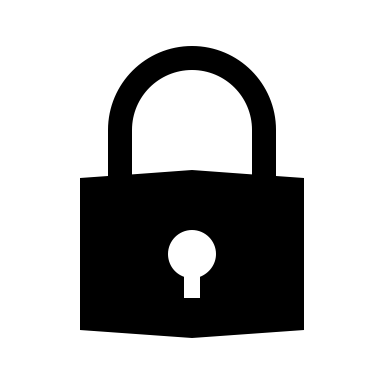 Priority 2
Job 2
Priority 1
Job 3 acquires lock, runs again